Hierarchical Clustering
Bojan Mišić
2015/3437
Hierarchical Clustering (HCA)
Clustering algorithm
Unsupervised




Ideja
Grupisati slične entitete u klastere
Rekurzivno grupisati klastere u hijerarhiju
Predstaviti rezultat u vidu binarnog stabla
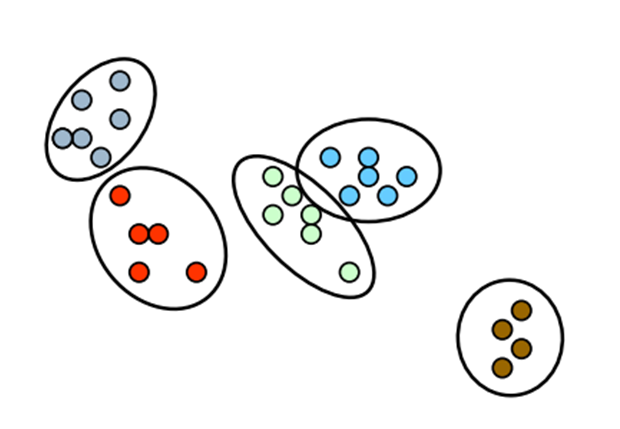 2/12
Bojan Mišić 15/3437
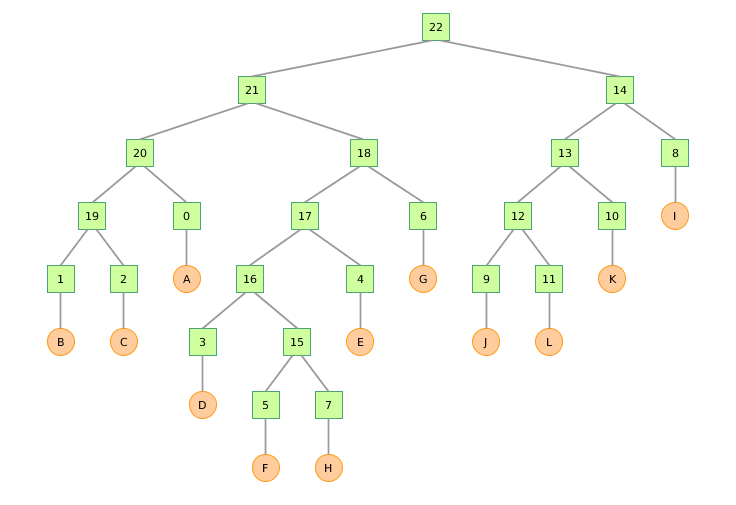 3/12
Bojan Mišić 15/3437
Hierarchical Clustering
Šta grupisati?
Tačke u prostoru
Novinske članke u kategorije
Gene sličnih manifestacija…


Kako grupisati?
Izbor odgovarajuće metrike
4/12
Bojan Mišić 15/3437
Metrika
5/12
U slučaju tačaka u prostoru:
Euklidska razdaljina
Kvadratna Euklidovska razdaljina
Menhetn razdaljina…
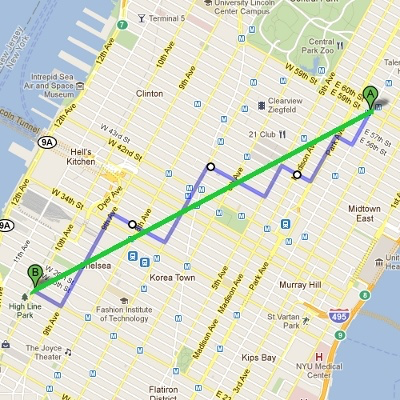 Bojan Mišić 15/3437
Kriterijum za spajanje
Single-link
Blizina najbližih tačaka iz dva cluster-a

Complete-link
Blizina najudaljenijih tačaka iz dva cluster-a

Centroid
Blizina težišta (centara gravitacija) dva cluster-a

Average-link
Prosečna međusobna udaljenost svih tačaka
6/12
Bojan Mišić 15/3437
Implementacija
1) Inicijalno, sve tačke su cluster-i
Svi cluster-i inicijalno imaju status NOT_MERGED

2) Naći dva najbliža cluster-a i grupisati ih u novi
Dva grupisana cluster-a prelaze u status MERGED
Novi cluster dobija status NOT_MERGED


Ponavljati 2) dok ne ostane samo jedan NOT_MERGED
(Jedini preostali cluster je koren stabla)
7/12
Bojan Mišić 15/3437
Moj algoritam
Nazahtevnija operacija:
DISTANCE MATRIX
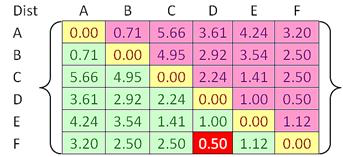 8/12
Bojan Mišić 15/3437
Kod u C-u na CPU (O(n2))
for (int i = 0; i < dimension; i++)
        {   
            for (int j = 0; j < dimension; j++)
            {   
                if (j < i)
                {   
                    if (clusters[i].status == NOT_MERGED && clusters[j].status == NOT_MERGED)
                    {   
                        matrix[i][j] = sqrt(pow(clusters[i].item.coord.x - clusters[j].item.coord.x, 2) + 
                                            pow(clusters[i].item.coord.y - clusters[j].item.coord.y, 2));
    
                        if (matrix[i][j] < min)
                        {   
                            min = matrix[i][j];
                            i_min = i;
                            j_min = j;
                        }   
                    }
9/12
Bojan Mišić 15/3437
Kod u C-u na GPU
__global__ void distance_matrix
(float* ax, float* bx, float* ay, float* by, float* c, const int dimension)
{
    int i = blockIdx.x * blockDim.x + threadIdx.x;
    int j = blockIdx.y * blockDim.y + threadIdx.y;

    int index = i + j*dimension;

    if (i < dimension && j < dimension)
    {   
        if ((ax[i] == 0.0f && ay[i] == 0.0f) || (bx[j] == 0.0f && by[j] == 0.0f))
        {   
            c[index] = 0.0f;
        }   
        else
        {   
            c[index] = sqrt(pow(ax[i] - bx[j], 2) + pow(ay[i] - by[j], 2));
        }   
    }   
}
10/12
Bojan Mišić 15/3437
Test podaci
Lista gradova SAD (random order):

[SZL] 		| 38.73 93.55
[INT]  	| 36.13 80.23
[EWN] 	| 35.08 77.05
[BTR]		| 30.53 91.15
[MHS]	| 41.32 122.32
[GRR]		| 42.88 85.52
[BML]		| 44.58 71.18
[MVN]	| 38.32 88.86
[AND]	| 34.50 82.72
[MCE]		| 37.28 120.52
11/12
Bojan Mišić 15/3437
Rezultati
Ubrzanje CUDA oko 1.6x

Intuicija rezultata:

EFD – Wellington, TX
HOU – Houston, TX
GLS – Galweston, TX
BPT – Port Arthur, TX
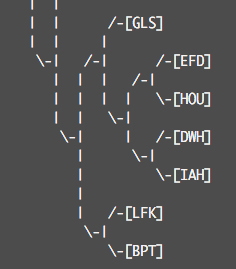 Susedni cluster-i, 
    svi gradovi iz TX
12/12
Bojan Mišić 15/3437